Предметная интеграция как фактор развития функциональной грамотности школьников
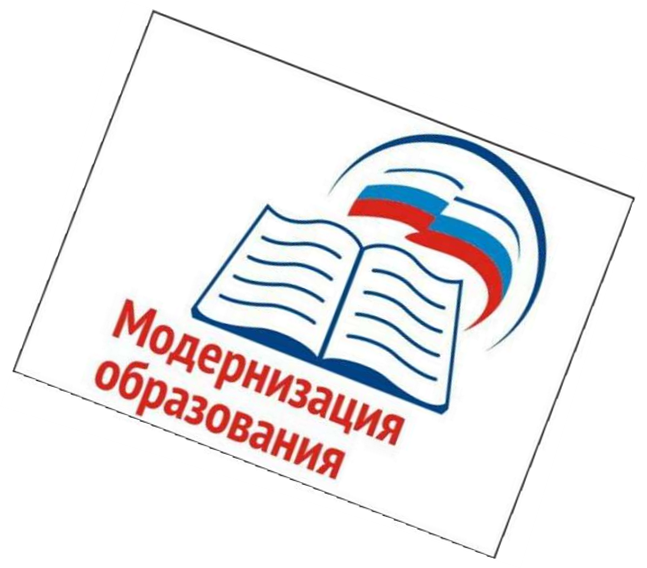 Макарова Елена Федоровна, учитель физики МАОУ СОШ № 92, первой квалификационной категории, 
Тимергазиева Гульшат Ташбулатовна, учитель физики МАОУ СОШ № 92, высшей квалификационной категории,
«Надо учить не содержанию науки, а деятельности по ее усвоению»
В.Г. Белинский
     Интегративный подход - средство формирования единой научной картины мира
Возможность интеграции кроется в интегративной сущности естественных наук, общности их методов и подходов.
Разбирая вопросы регионального компонента и интеграции предметов, мы одновременно знакомим учащихся с различными профессиями, и, тем самым, решаем задачу политехнического образования.
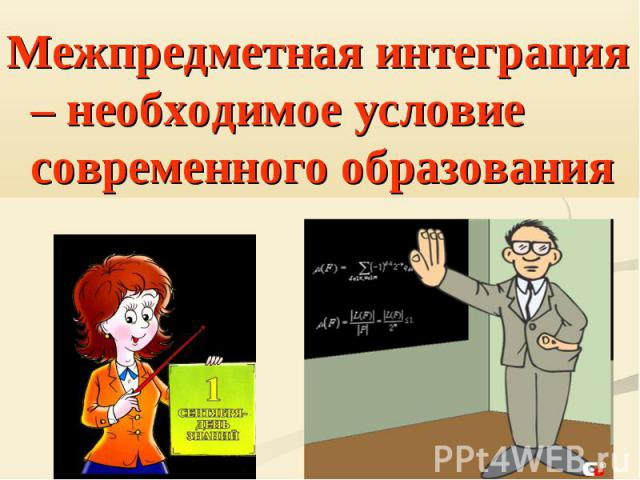 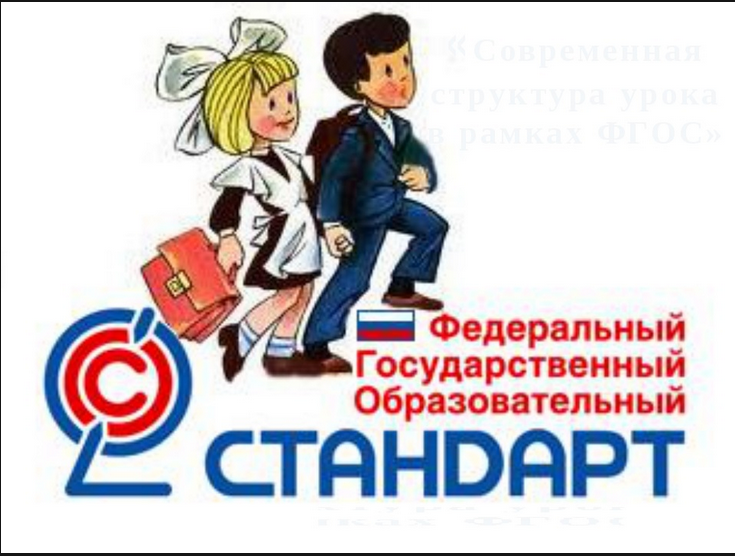 Исходные документы для составления рабочих программ учебных курсов:
Закон «Об образовании»;
Федеральный государственный образовательный стандарт;
Примерные программы, созданные на основе федерального государственного образовательного стандарта;
Базисный учебный план общеобразовательных учреждений;
Федеральный перечень учебников, утвержденных, рекомендованных (допущенных) к использованию                           в образовательном процессе в образовательных учреждениях, реализующих программы общего образования;
Требования к оснащению образовательного процесса                       в соответствии с содержательным наполнением учебных предметов федерального компонента государственного образовательного стандарта.
Комплекс мер, направленных на систематическое обновление содержания общего образования (приказ МОН РФ от 15.12.2016 № 1598).
поручения Правительства Тюменской области о необходимости подготовки инженерно-технических кадров для развития региона
Алгоритм разработки рабочей программы:
Анализ примерных  программ курсов физики, химии, биологии, географии, информатики.
Анализ тематического планирования с учетом интеграции.
Определение темы  для интеграции предметов и включение их в рабочую программу.
Определение планируемых  результатов с учетом интеграции.
Определение в рабочей программе количества часов, отводимых на экскурсии, интегрированные уроки.
Анализ конкретного производственного ресурса образовательных экскурсий (в том числе виртуальных) актуальных для школы с учетом темы.
Изменения в тематическом планировании с учетом интеграции предметов
Виды интегрированных уроков
Один учитель
Бинарный (два учителя)
Пример тематического планирования с учетом интеграции   7 класс
Пример тематического планирования с учетом интеграции  8 класс
Пример тематического планирования с учетом интеграции 9 класс
Перемещение тем с учетом интеграции
Инструментарий для оценивания результативности
1. Проверочная работа интегративной составляющей программы
2.  Маршрутный лист экскурсии (диагностика экскурсии (виртуальной) на производственное предприятие города, области)
3. Дивергентная карта
4. Механизм диагностики экскурсии (виртуальной) на производственное предприятие города, области
Интегрированные уроки
Источники звука. Звуковые колебания.(Физика-биология) 9 класс
Электроэнергетика России.(Физика-география) 9 класс
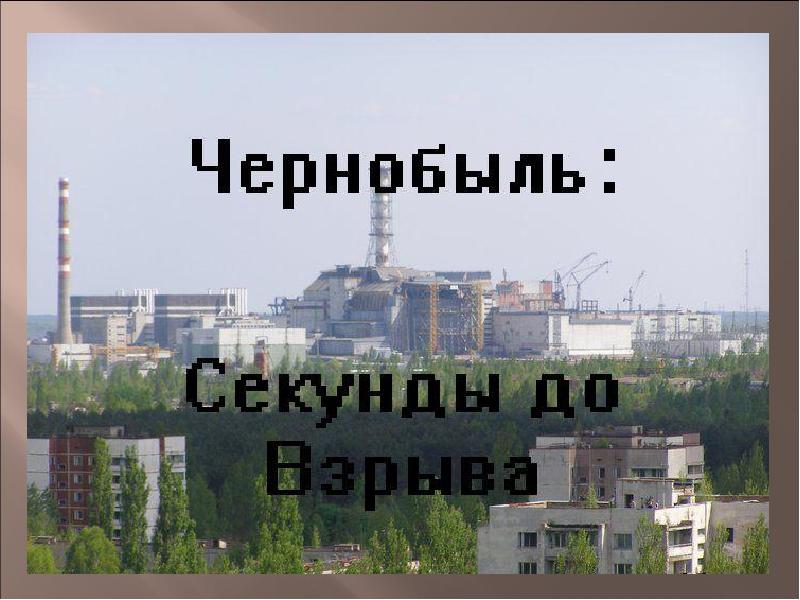 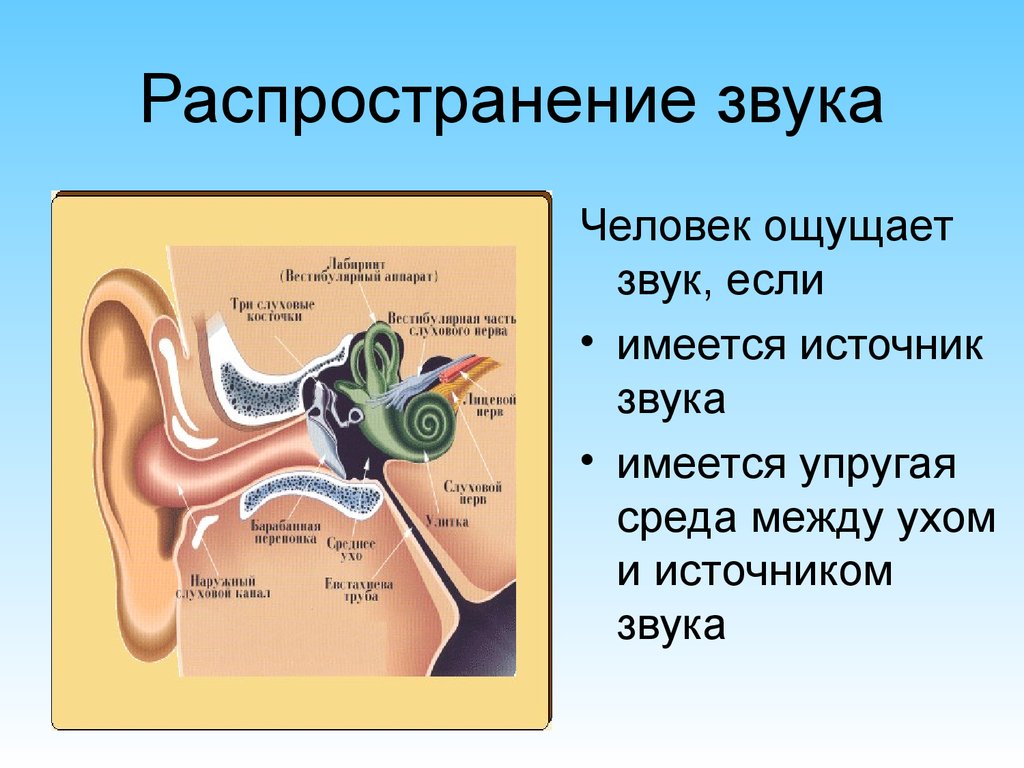 Виртуальные экскурсии
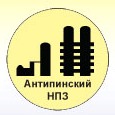 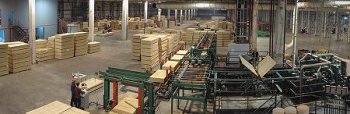 Антипинский НПЗ
Тюменский фанерный комбинат
Тюменский аккумуляторный завод
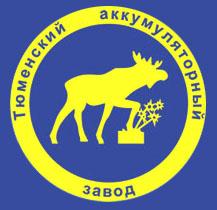 Что дает интеграция учителю
успешно реализовывать методологические, образовательные, развивающие, воспитательные и конструктивные функции; 
согласованно работать учителям различных дисциплин: химии, физики, биологии, географии, математики, истории, обществознания, технологии и других.
Совершенствовать методы обучения
Высвобождать  учебное время
Включать дополнительное содержание по определенной теме.
Что дает интеграция ученику
переносить способы действий с одних объектов на другие и  формирует представление о целостности мира. 

активизирует мыслительную деятельность

является средством мотивации учения 

способствует развитию творческого мышления
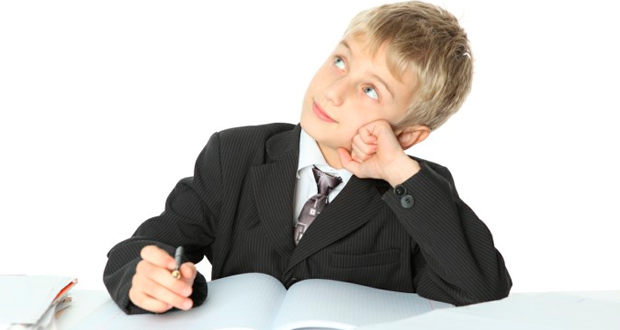 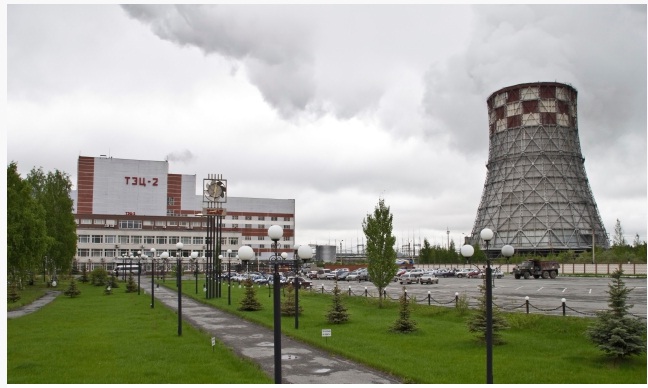 XX Областной форум молодых исследователей 
«Шаг в будущее»
1.Господаров Д. «Физические основы работы ТЭЦ-2 города Тюмени.Роза ветров. »
2.Кравцова М. «Пьезоэлементы в быту»
XIX Областной форум молодых исследователей «Шаг в будущее» и заочный тур Всероссийского форума молодых исследователей «Шаг в будущее»
1.Котов Д. «Солнечная энергия в каждый дом»
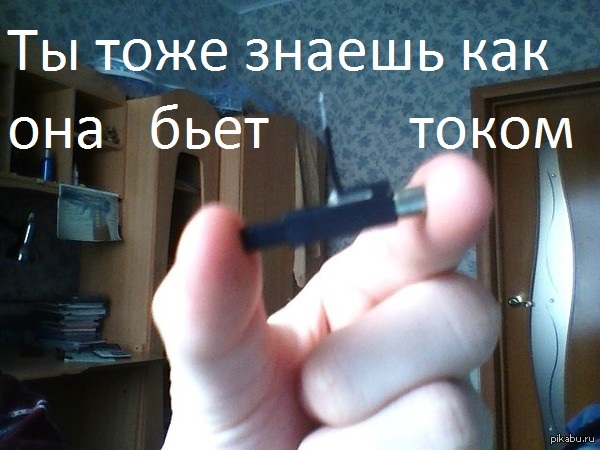 Спасибо за внимание!